Муниципальное бюджетное дошкольное образовательное учреждение«Детский сад №39»660125, г. Красноярск, ул. 9 мая 64, т.216-39-01, 216-39-00
Использование кругов Эйлера в работе с детьми 







Выполнила:
Воспитатель Ворончихина Полина Дмитриевна
Воспитатель Шаркова Ирина Павловна



г. Красноярск
2020 г.
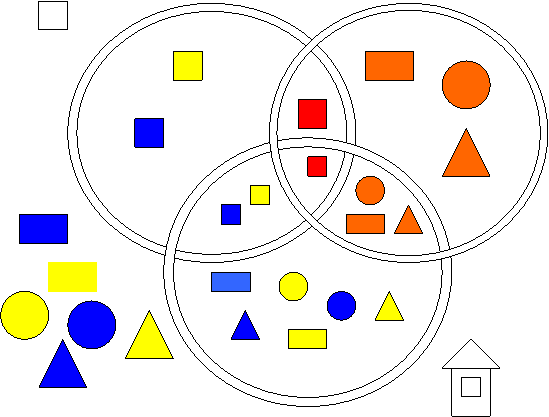 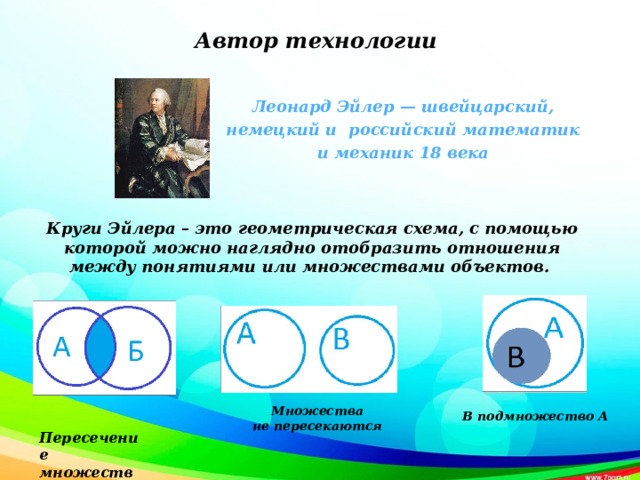 Актуальность
Навыки, умения работать с моделями (кругами Эйлера) приобретенные в дошкольный период, будут служить фундаментом для универсальных учебных действий. 
Важнейшим является формирование и развитие логического мышления и способность «действовать в уме».
Круги Эйлера - это геометрическая схема, с помощью которой можно наглядно отобразить отношения между понятиями или множествами объектов. Они были изобретены Леонардом Эйлером в восемнадцатом веке, и с тех пор  широко используются в математике, логике и в различных направлениях.
Основной целью игр с обручами является освоение умения классифицировать множества по двум или нескольким свойствам.
задачи  выделение признаков при классификации:
формирование умения выявлять свойства в объектах и классификация их; 
развитие логического мышления, представления о множестве; 
развитие умения выявлять свойства в объектах, называть их, адекватно обозначать их отсутствие, обобщать объекты по их свойствам (по одному, двум, трем), объяснять сходства и различия объектов, обосновывать свои рассуждения.
воспитание самостоятельности, инициативы, настойчивости в достижении цели, преодолении трудностей.
Работу с обручами необходимо начинать со 2 – й младшей группы, используя в работе  один обруч. 

В средней группе используются  уже два не пересекающихся обруча, при этом педагог должен учитывать  уровень развитие дошкольников. 

В старшем возрасте предлагаются игры и упражнения с двумя пересекающимися обручами. 

В подготовительной группе вводятся более сложные игры и упражнения с использованием уже трех пересекающихся между собой обручей.
Младший дошкольный возраст
Старший дошкольный возраст
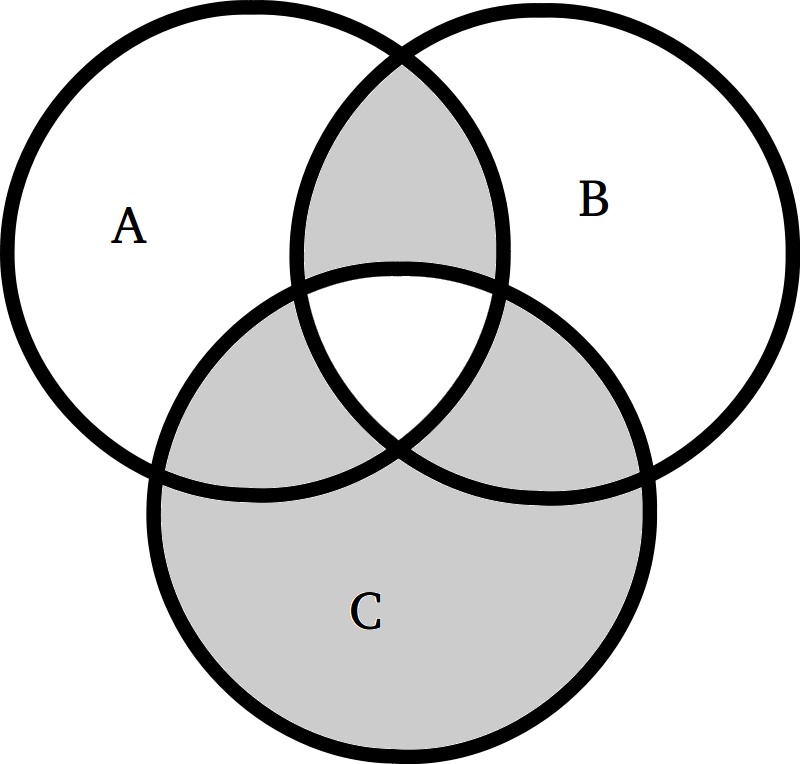 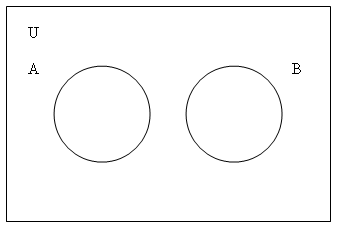 Этапы организации игр и упражнений с обручами
в младшем (среднем) возрасте.
Дети совместно с педагогом  определяют признак предмета и выбирают соответственно карточку с  символом, на которой обозначен данный признак (цвет, форма, размер, толщина) и располагают ее в обруч. 
Дети по очереди раскладывают  предметы (карточки с обозначением предметов), проговаривая их признаки. Начать выполнения игр и упражнений  может воспитатель.
в старшем возрасте
Дети совместно с педагогом  определяют признаки предметов и выбирают соответственно карточки с  символами, на которой обозначены данные признаки (цвет, форма, размер, толщина) и располагают ее в обруч. 

Педагог обращает внимание детей, что в пересечение двух обручей образовалось новое множество.  Дети проговаривают признаки тех предметов, которые будут располагаться в данном множестве.

Дети самостоятельно раскладывают предметы в обручи, соотнося их по признакам. После того как дети разложили предметы, педагог предлагает им проверить правильность выполнения задания. Обращаясь к детям он просит несколько человек из присутствующих пояснить почему он сделал такой выбор.
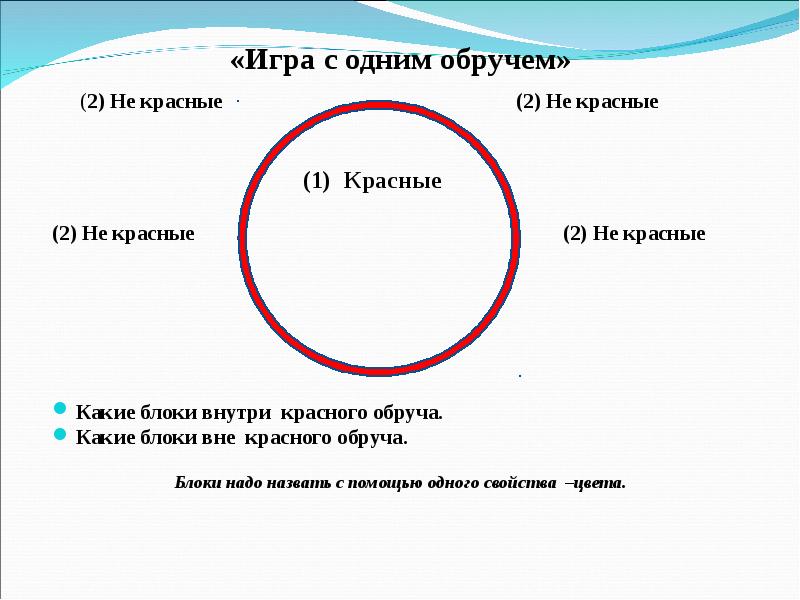 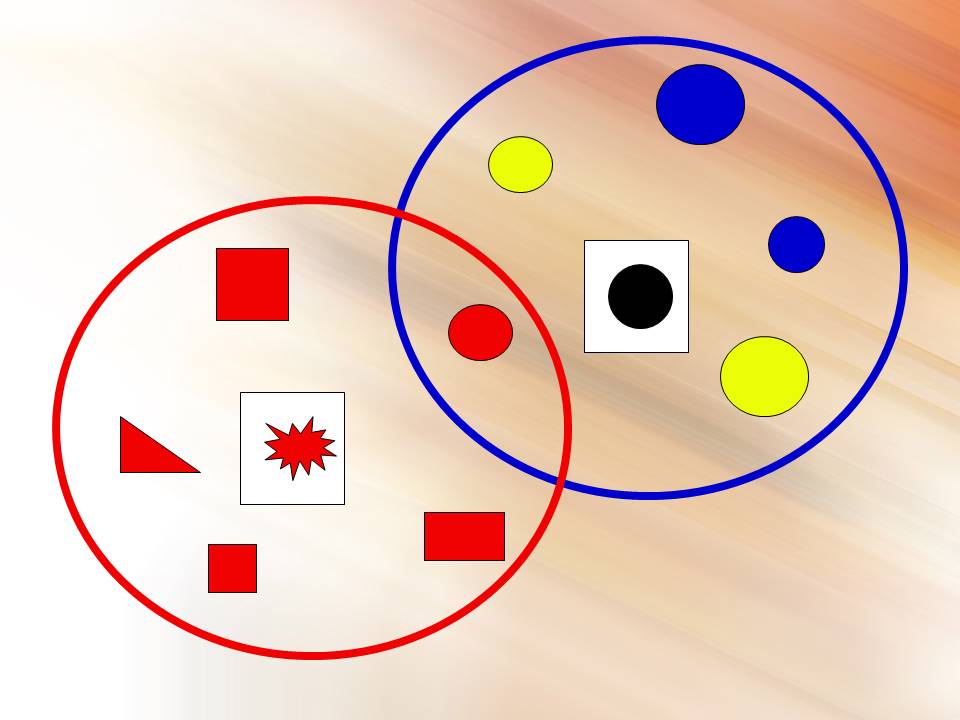 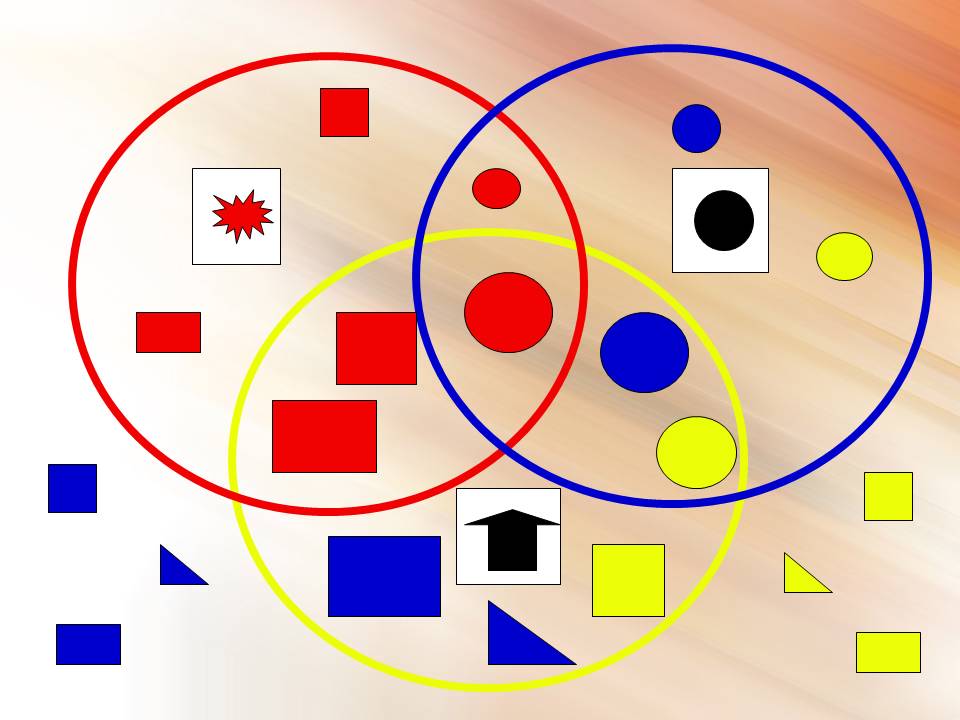 В работе с кругами Эйлера применяются УСЛОВНЫЕ ОБОЗНАЧЕНИЯ:
Когда дети свободно научаться пользоваться кодовыми карточками вводится код, обозначающий знак отрицания «НЕ», который в рисуночном коде выражается перечеркиванием крест – накрест соответствующего кодирующего рисунка
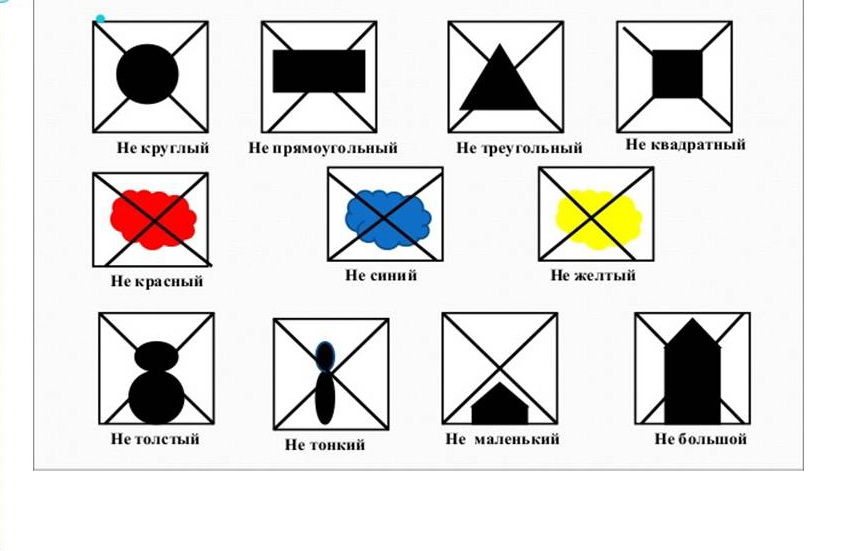 ВЫВОД: Используя в работе с детьми даннуютехнологию, мы способствуем развитию у них :- умения анализировать объекты с целью выделения признаков;- осуществлять анализ и синтез, то есть составлять целое из частей, в том числе самостоятельно достраивая множества недостающими компонентами;-умения сравнивать и классифицировать, обобщать, делать выводы и умозаключения, строить логические цепочки, рассуждать, которые необходимы ребенку при подготовке к обучению в школе.
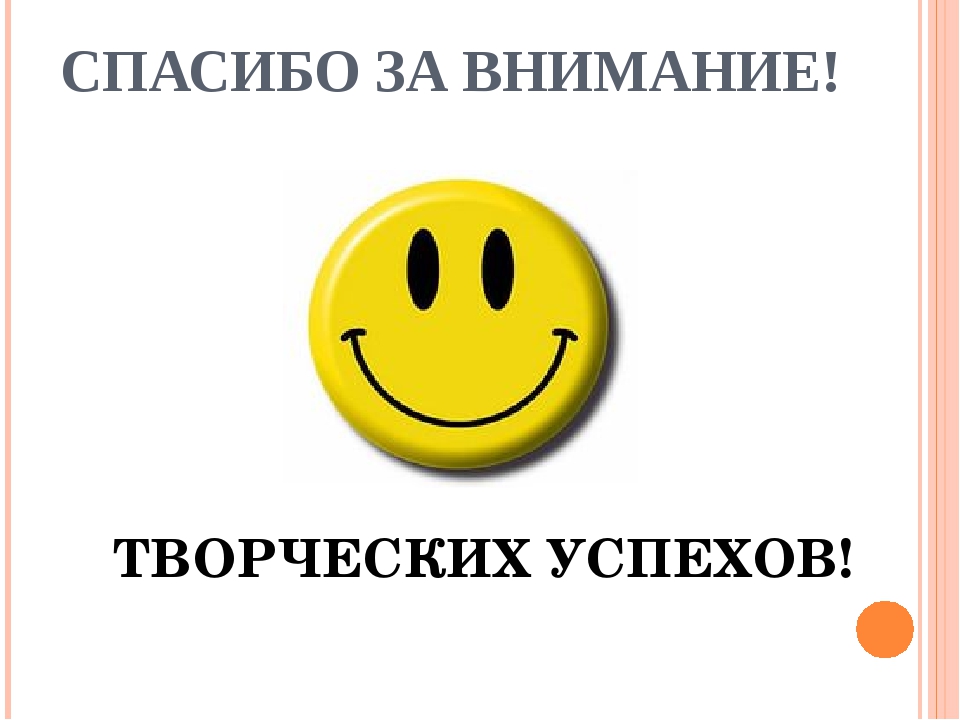 Спасибо за внимание